Placing Context in Longitudinal Research
Heather Joshi
UCL Institute of Social Research, UK
Introduction
John Bynner encouraged us to pay attention to context in the study of the life course
Wadsworth, M. & Bynner, J. eds (2011) The social and historical context of the British Birth Cohort Studies.
The context of individuals in a longitudinal survey could include:
The environment,  natural, physical and built;
Co-residents, kin and ‘immediate’ neighbours;
Safety and reputation of a neighbourhood;
The school or the workplace; 
Voluntary or cultural communities; 
Health, education and other services;
The economy, local or regional; 
Government policies, local or national;
Historical change.
The social construct of ‘place’ applies at varying distance and time - definitions not always clear cut.
Splicing place into large-scale surveys
Make a geo-coded link for the address at which a study member has been enumerated to supplementary information such as:
An aggregated profile derived from a population statistics, or 
Environmental indicators such as green space, air pollution, location or fast-food outlets.

Other routes include asking the cohort informants, or interviewers, about their perceptions of neighbourhood quality, or exploiting Google Streetview observations.

For non-residential types of context, study members can be linked to the institutions involved, such as schools, or to statistical databases on local or national economic conditions.
Examples from the British Cohort Studies
Schoon, Bynner et al ( 2002), ‘The influence of context, timing and duration of risk experiences for the passage from childhood to mid-adulthood.’  Child Development.
‘Devolution and geographies of education: the use of the Millennium Cohort Study for ‘home international’ comparisons across the UK.’ Taylor, C, et al. (2013), Comparative Education
Various studies in MCS of the social composition of primary schools, and their policies on ability grouping of pupils (Midouhas, 2017, Papachristou+2022, Parsons & Hallam, 2014, Campbell, 2021, Papachristou +2022 b).
The secondary school context in the earlier cohorts had been used to study single sex schooling, (Sullivan+2012, Anders+ et al 2018), private schooling (Sullivan et al 2014), and faith schooling (McKendrick and Walker, 2020).
Local employment and crime conditions reflected differently in male and female transitions from school in the Next Steps cohort (Karyada and Jenkins, 2018, Meschi et al 2019). 
That concentration of inhabitants of one’s own ethnic minority might be protective against disadvantage in child development, was not supported in the Millennium Cohort - (or indeed for most of the US minorities examined) (Zhang et. al ,2017).
Outline
The main part of the talk is devoted to three examples from various parts of my own research:
1.	Neighbourhood ‘effects’ in adult health and mortality.
2.	Neighbourhood ‘effects’ in early child development.
3.	Workplace ‘effects’ on the gender pay gap.

I then discuss: 
        Context in the British Birth cohort studies.
 
Full references to appear in print version.
Neighbourhood ‘effects’ in adult health and mortality
Example 1
Work in 1990s, mainly using ONS Longitudinal Study
The studies covered in this example precede my full involvement with the Birth cohort studies and use other sources of data.
The LS Links census and vital records of 1% of the population of England and Wales.
Much cited article ‘Higher mortality in deprived areas: community or personal disadvantage?’ matched  mortality at ages 16-70 between 1981 and 1989 to an index of based on of the local social profile from 1981 census.
	Sloggett, A. and Joshi, H. (1994) British Medical Journal, December.
Geography = electoral ward, population average 5000, but variable.
Deprivation based on: unemployment, no car access, non-home ownership, and semi- or unskilled occupation.
Mortality at area level was higher in deprived areas.
Gradient disappeared when model adjusted for individual level deprivation.
We did identify a North-South divide.
Odds of mortality to 1992 by ward deprivation score in 1981: England and Wales
Raw association: mortality higher where deprivation high
Adjusted:
for individual circumstances
Males
Males
Females
Females
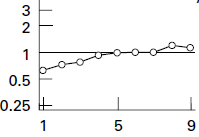 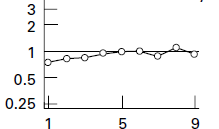 Source: Sloggett and Joshi 1998
Controversy and further modelling
The inference that  ‘where you lived’ made little   difference to ‘where you died’, over and above ‘who you are’ was contested.
Many people believed in ‘area effects’ and  the case they would support case for area-based policies
Suggestion was that area idiosyncrasies might be  better picked up in multilevel models.
In  further work on the LS  we did indeed detect area effects, for long-standing illness, but they were modest. 
Wiggins, R.D., Bartley, M., Gleave, H., Joshi, H., Lynch, K. (1998) Limiting long-term illness: a question of where you live or who you are? A multilevel analysis of the 1971-1991 ONS longitudinal study. Risk Decision and Policy;  
Wiggins, R.D., Joshi, H., Bartley, M., Gleave, S. and Lynch, K., Cullis A. (2002) Place and personal circumstances in a multilevel account of women’s long-term illness.’ Social Science & Medicine. 
Health and Lifestyle Survey, in 1984-5. Bespoke index of contextual change - deindustrialization  between 1981 and 1991, in a sample of electoral wards. Interviews covered subjective perceptions of solidarity with the ‘community’ as well as individual social class. 
Conclusion: area, attitudes and individual factors all played a role in explaining spatial variations in self-assessed health.
	Mitchell, R., Gleave, S., Bartley, M., Wiggins, D. and Joshi, H. (2000) Do attitude and area influence health? A multilevel 	approach to health inequalities. Health & Place.
Neighbourhood patterns in early child development - US and UK
Example 2
Does where they live make a difference to young children?
Comparative project with CUNY 2013+ , with M-C Lennon
We studied two child cohorts in the UK and US born around 2000
UK MCS (Cities) and US Fragile Families and Child Welfare Study
Constructed a bespoke index to rate social advantage in an area
Buttaro, A. & Gambaro, L. (2108). ‘The Index of Local Area Relative Disadvantage: A Cross-Country Comparison’; CLS, UCL
Area score was fixed for the period between child age, 1 and 5.
But families changed area score if they moved (as did 40% of the British families and 63% in the US).
Three outcomes of the children at age 5: verbal score, and externalising and internalizing problems.
Buttaro A., Gambaro, L., Joshi, H. and Lennon M.C. (2021) Neighborhood and Child Development at Age Five: A UK–US Comparison. International Journal of Environmental Research in Public Health.
Estimates for area advantage score at age 1 and change in it to age 5 on verbal percentile at age 5
US Fragile Families
UK Millennium Cohort Cities
Model 1 controls also only for age and sex of child. Model 2 includes change in area score to age 5. Model 3 controls also for family circumstances at age 1. Area advantage measured in percentiles. Source, Buttaro et al 2021 IJERPH.
What poorer circumstances of families explained the adverse outcomes in disadvantaged areas?
Among the ‘individual’ characteristics absorbing much of the spatial variation were unemployment, race/ethic group, income and housing tenure  -unequally spatially spread in both countries.
Racial minorities and private renting were particularly clustered, especially prevalent in the US cities.  
Other family factors like single motherhood and maternal ill-health, while important predictors of some of the outcomes were less spatially concentrated. 
Hardship at the individual level, albeit concentrated in poor places, seems to be the main source poor child development - as with adult ill-health, in Example 1. 
Similar conclusions - area effects no more than modest - in other analyses of the early years of the MCS, many of which were led by Eirini Flouri (listed in Buttaro et al, 2021).
Higher levels of context: cross national and cross time
Of the two ‘liberal welfare states’ in the 2000s, the UK was the more family friendly. 
More public expenditure, facilities for parental employment, subsidies for early years, a universal health service and more stable housing. 
The contrast in policy environments is consistent with the greater concentration of disadvantage in the US cities. 
The historical context of both surveys predated the 2008 recession. Changes in housing markets since then have increased precarity. 
	Lupton, R. (2016). Housing Policies and their Relationship to Residential Moves for Families with Young Children. 	Longitudinal and Life Course Studies.
The outcomes observed in the US context become increasingly relevant to the UK.
International comparison thus provides a route to the study of context.
Workplace effects on the gender pay gap
Example 3
Does a feminized workplace affect women’s pay?
Current project on the gender pay gap in the cohort studies, led by Alex Bryson.

Gap between men’s and women’s pay  may be (partly) due to human capital and to job characteristics.

Jobs typically done by women tend to be worse paid, given human capital.

Reasons include women’s preference for such jobs, or various forms of discrimination.

Employees in the British Cohort Studies, display a falling gender pay gap over historical time, and an opposite, upward trend, as they age between their 20s and their 40s.

Contextual data on occupational segregation helps account for women’s pay penalty, over and above differences in human capital, but not completely.
Gender pay gap: adding occupational segregation to adjustment  for education and experience. British birth cohorts.
Young Adults
Mid-life AGE 42
Occupational segregation = % female in detailed occupational category + level in a broader vertical classification. 
Source Foliano et al ( 2022), Wilkinson et al ( 2022).
Feminized jobs and female managers
Workplace Employment Relations Survey, linked employer-employee data. 
Presence of female managers, reduces, if not eliminates, the pay penalty to females in feminized workplaces.
	Theodoropoulos, N., Forth J., & Bryson, A. (2022) Are Women Doing It for Themselves? Female Managers and the 	Gender Wage Gap. Oxford Bulletin of Economics and Statistics.

Supports the notion that there is discrimination in workplaces with male managers. 
Such information on workplace context is not usually available in multi-purpose cohort surveys.
Limitations of inferring segregation from coded descriptions of an individual’s occupation.
Other types of data collection can offer more detail to that which can be found in multi-purpose survey.
Context in the British Cohort Studies
4
How is context built, or not, into the design of the British Cohort studies?
I focus on these studies as I was John Bynner’s deputy and successor at the Centre for Longitudinal Studies, 1994-2010.

The cohorts of 1946, 1958 and 1970, recruited from all the births in a week, nationwide, were never geographically clustered. Members went on to be widely distributed across schools and workplaces.

By C21 interest turned to hierarchical designs to pick up contextual effects, measured and unmeasured. 

MCS, tightly geographically clustered, seemed to invite analysis which allowed for variations  at a geographical  as well as the individual level.

Next Steps (formerly LSYPE), was  not recruited at birth but at age 14, in 2014, from schools, a sample with built-in school context.
Design of MCS and its geography
It was based, like Example 1, on the geography of electoral wards.  
It took 100% of a year’s births in a stratified sample of electoral wards, 20 - 200 children in sample of 396 wards (Plewis, 2007).
Two thirds of the families on low incomes (bottom quintile at the first survey) were in the Disadvantaged or Ethnic Minority strata, but one third lived elsewhere, making targeting only  partially successful (Sullivan et al 2019 Table A4).  
The original wards were not always socially meaningful. The 1998/9 boundaries were replaced in  2001 for statistical purposes by small area statistics in a geographical hierarchy of more uniformly sized census ‘output areas’.
Average population of the frequently used LSOA was around was 1500, England and Wales. This geography formed the basis of Indices of Multiple Deprivation (IMD), and most of the geographically informed analyses of MCS.
MCS also asked for subjective perception of neighbourhood quality (including safety). These reports were generally congruent with the ranking on ‘objective’ geocoded scores.
Gambaro, L., Joshi, H., Lupton, R., Fenton, A., & Lennon, M. C. (2016). Developing Better Measures of Neighbourhood Characteristics and Change for Use in Studies of Residential Mobility: A Case Study of Britain in the Early 2000s. 
Applied Spatial Analysis and Policy.
MCS design…
Social networks poorly captured in isolated interviews. Might be better pursued in local studies with, qualitative methods, e.g. the Berkeley cohort in California, or poor communities in urban Britain. 
	Settersen et al (2021) Living on the Edge: An American Generation’s Journey through the Twentieth Century. Chicago. 	Power, et al(2011) Family futures: Childhood and poverty in urban neighbourhoods. Bristol.

The location of the sampled wards had to be kept confidential to protect informant privacy.
Families dispersed from addresses where originally recruited. Sample size in many wards dropped below the 15-30 cases recommended for a multi-level design.
Nearly half (48%) the families in the first survey with known whereabouts at the age 7, had moved more than 2km from the first address. (Sullivan et al, 2020, Table A6).
Children were even less tightly clustered in schools and nurseries.
From the point of view of fieldwork costs, MCS clustering at recruitment was not ideal, too few cases in a ward per month. 
As MCS was not providing good evidence for neighbourhood effects, our recommendation for the design of a 2020s cohort study was for geographically larger clusters. We also recommended that advances in geo-coded supplementary data could be exploited.
Sullivan, A., Joshi, H. and Williams, J. (2020) New birth cohort study: theoretical sampling design options. CLS WP 2020/4.
Limitations to putting context into longitudinal datasets
Limited space on questionnaires and few well validated instruments for direct questions to cohort members (CLS, 2022,Policies for Data Linkage and Data Enhancement). 
It may seem that augmenting datasets with external data is low cost by comparison to sending out interviewers and imposing on the informants’ time. 
But cohort members may not give their consent to linkage and data holders may limit the information they release. 
A study has to guard against disclosing cohort members’ identity whether the linkage is to geo-codes,  administrative records, or institutions like schools.  
Area deprivation scores are typically only released in grouped form. 
Provisions for onward linkage to other users may not be straightforward. 
While linked data are increasingly in-scope, analysis is increasingly confined to safe settings.  
This adds to researchers’ evidence, but it can add to their frustrations, and add to the workload of data managers, data suppliers and the data distributors.
Conclusion
Incorporating contextual and environmental information into longitudinal studies of individuals has its pluses and minuses;

Longitudinal datasets have contributed to the debate on place vs persons. Adverse circumstances of disadvantaged areas, to a large extent. reflect the disadvantaged characteristics of those who stay or move into them;

There is no clear methodology for creating longitudinal studies of places, or even of consistently recording the geographical territory through which people move over the lifetime;

Other aspects of ecology may not be detected in a nationally uniform statistical index like IMD. Though geo-coded data is improving, it may be beyond a national sample survey to record the many layers of physical infrastructure, social networks, and migration flows that might be familiar ( and local) in local studies;

Ventures into non-residential contexts have enriched the scientific and policy applications of the British cohort studies.
Suggestions for going forward
Consideration should be given to building contextual variables into national datasets, and also to further scope for: 
local studies; 
complementary workplace studies;
the comparison of cohorts; 
and cross-national comparisons, 
to enhance the contextual perspective in longitudinal and lifecourse studies. 
The recent round of follow-ups of the cohorts during the Covid pandemic will provide evidence on the context of a major historical event.
THANK-YOU
to the
Society for Longitudinal and Lifecourse Studies
John Bynner
All co-authors
All cohort members